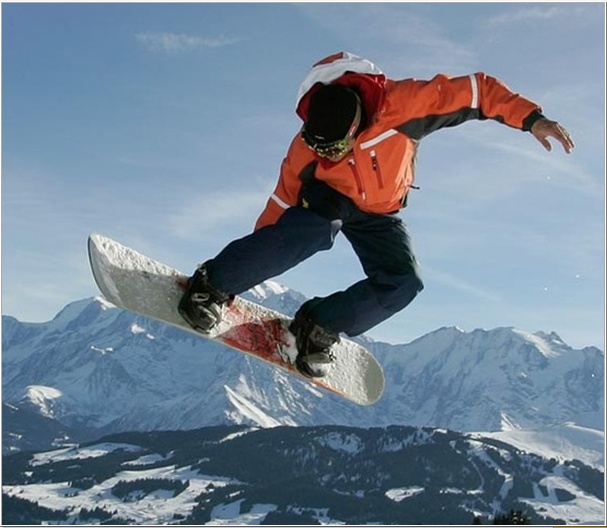 2014년 스키스노우보드 일정표
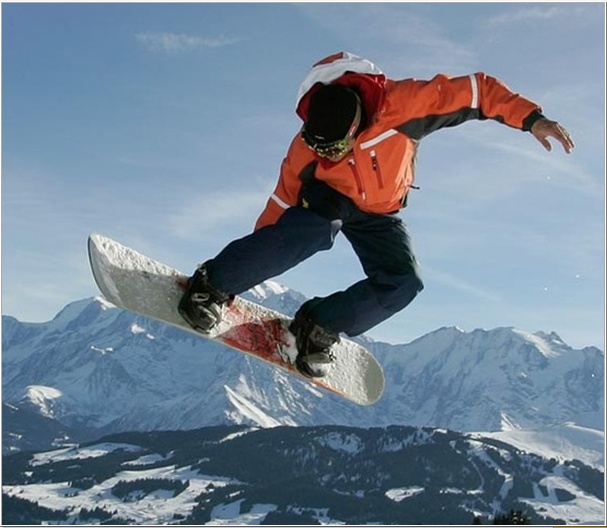